PODGORIČKI LEKSIKON
Grupni rad:
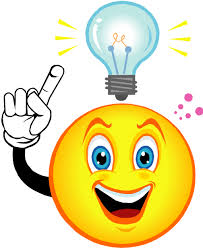 uputstvo
Omiljeno mjesto
Najviše volim da šetam....
Najljepša kuća...
Dvorište...
Najljepša ulica
Kafić....
Najviše volim
Najljepše se osjećam
Sa brda vidim... 
Volim rijeku...
Park u kom uživam
Most koji ima najljepši pogled
Moja Podgorica
Pjesma o Podgorici – gradu mom
Zanimljivost o Podgorici
Uputstvo:
Podgorički leksikon je zadatak koji radite u grupi. Zadatak predstavlja vaše najljepše momente: mjesta, rijeke, ulice dvorišta... u Podgorici koje volite i za vas predtsvalju nešto posebno.
Potreban materijal: Fotoaparat i kompjuter!
Vrijeme početka: 10. septembar
Vrijeme završetka: 15. oktobar
Ukoliko vam je potrebna bilo kakva pomoć moim vas da nam se obratite!
Vaš učitelj!
Vrati se...